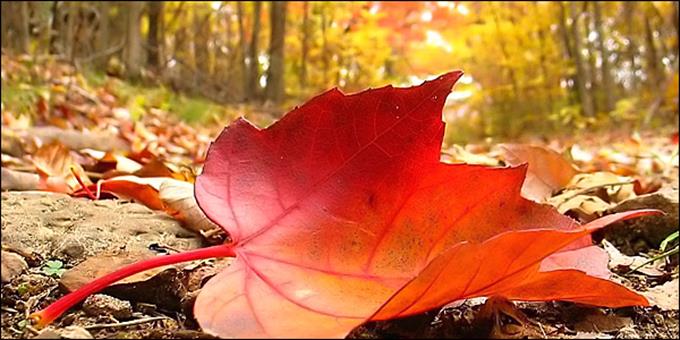 Autumn
Φθινόπωρο
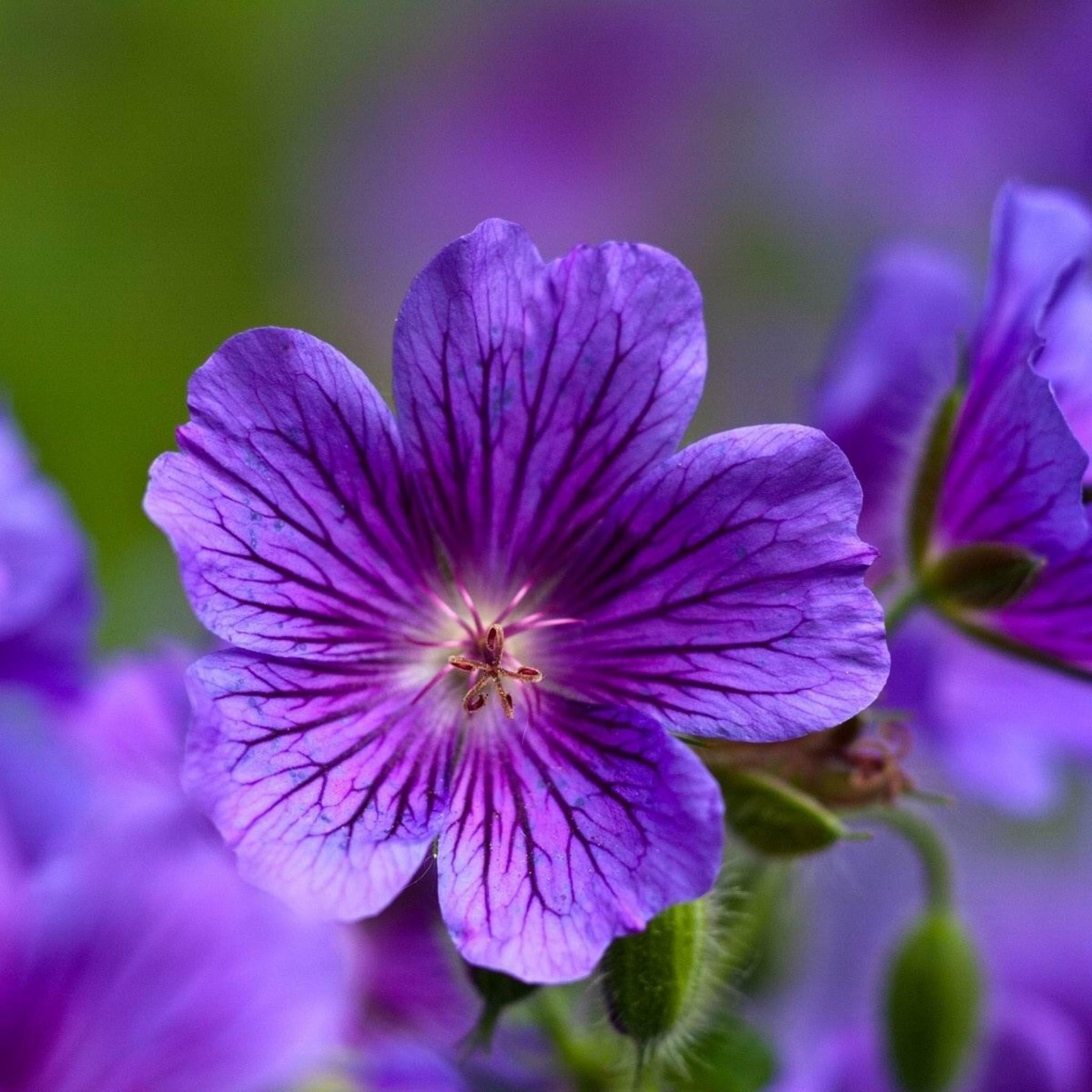 Viola Alba
Βιολέτα-Μενεξές
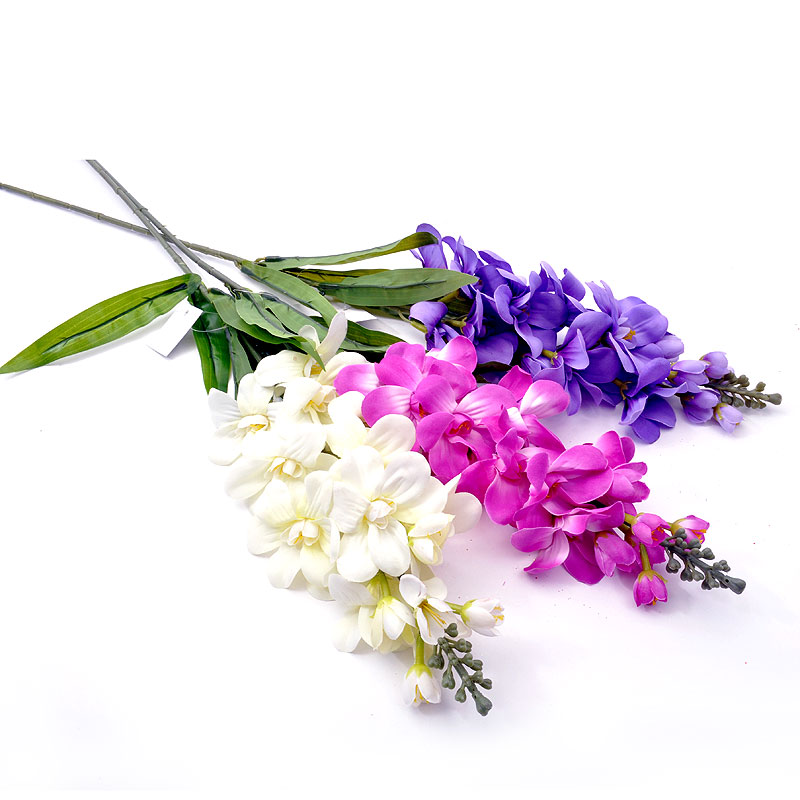 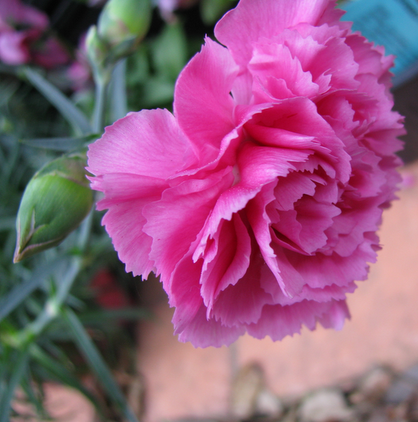 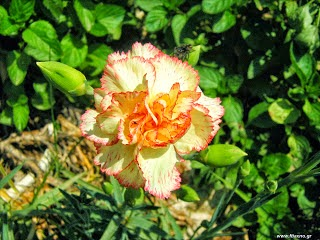 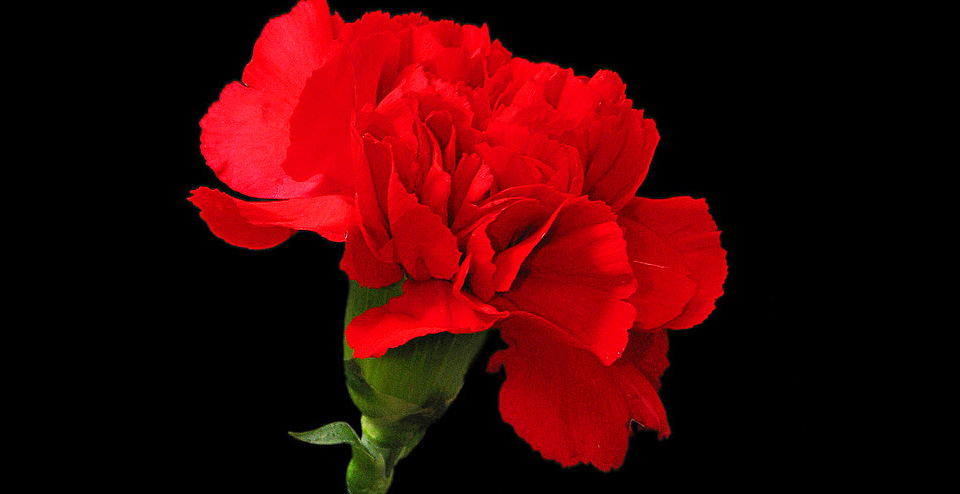 Syzygium aromaticum
Γαρύφαλλο
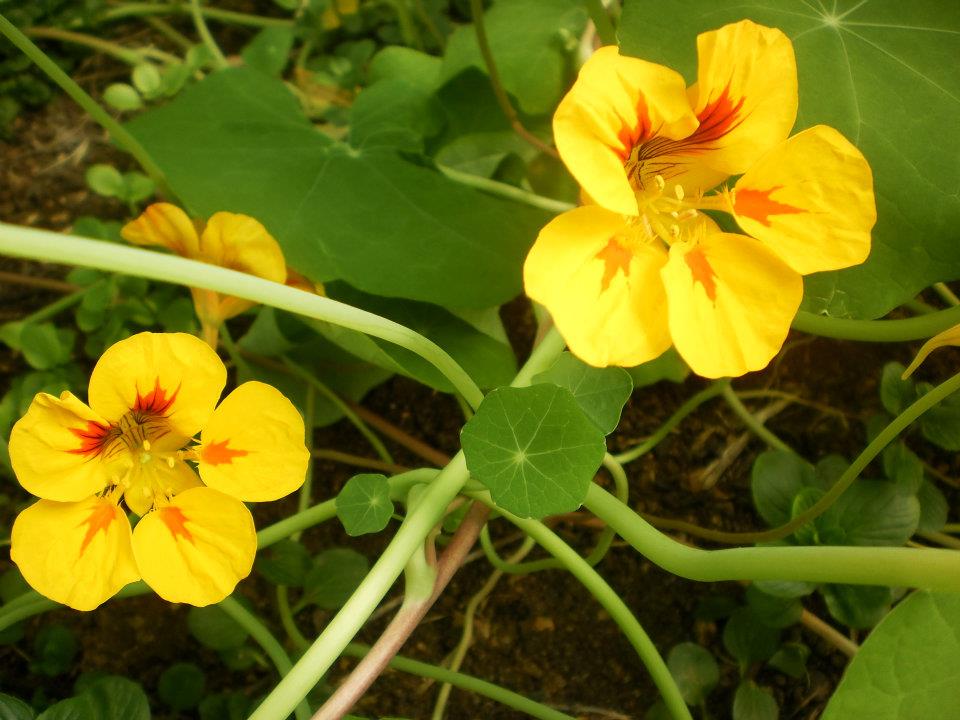 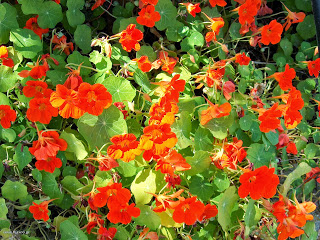 Tropaeolum majus
Τροπαίολο
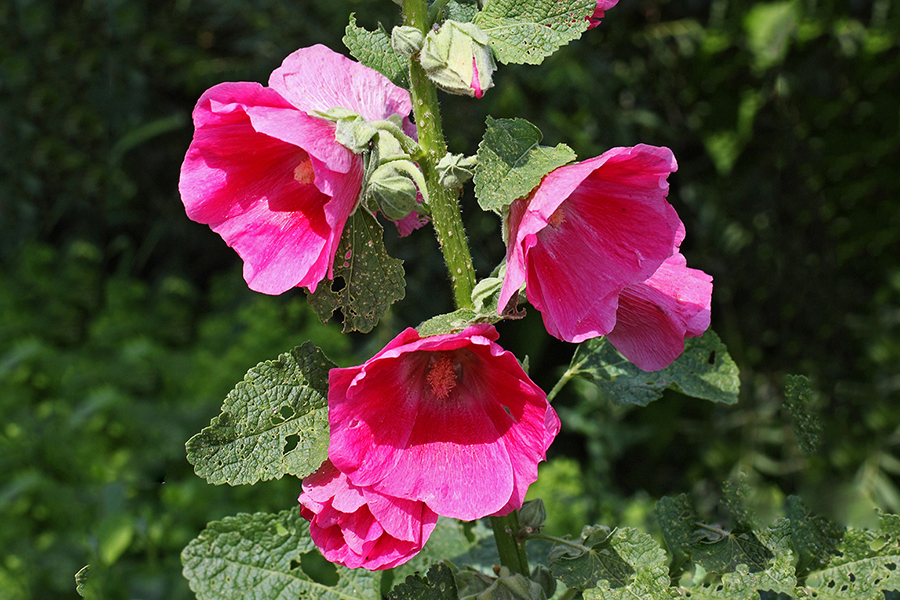 Malva sylvestris
Μολόχα
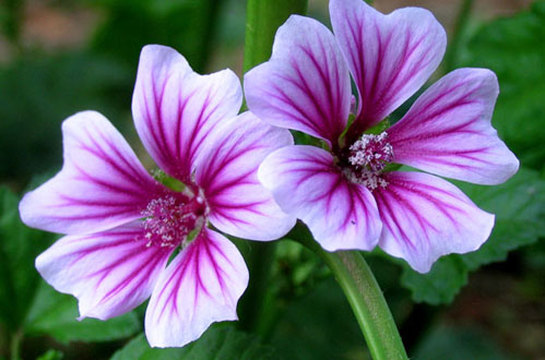 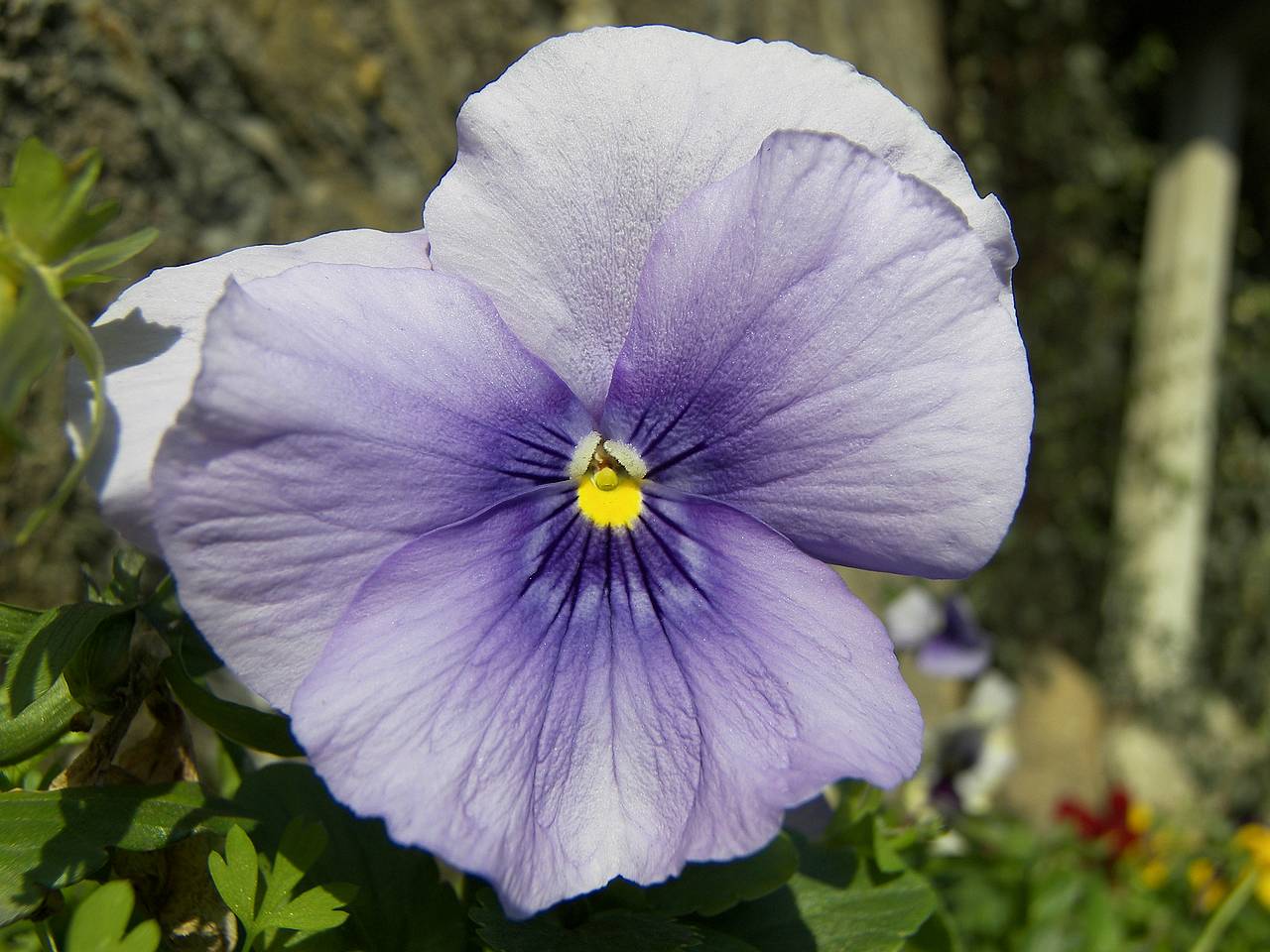 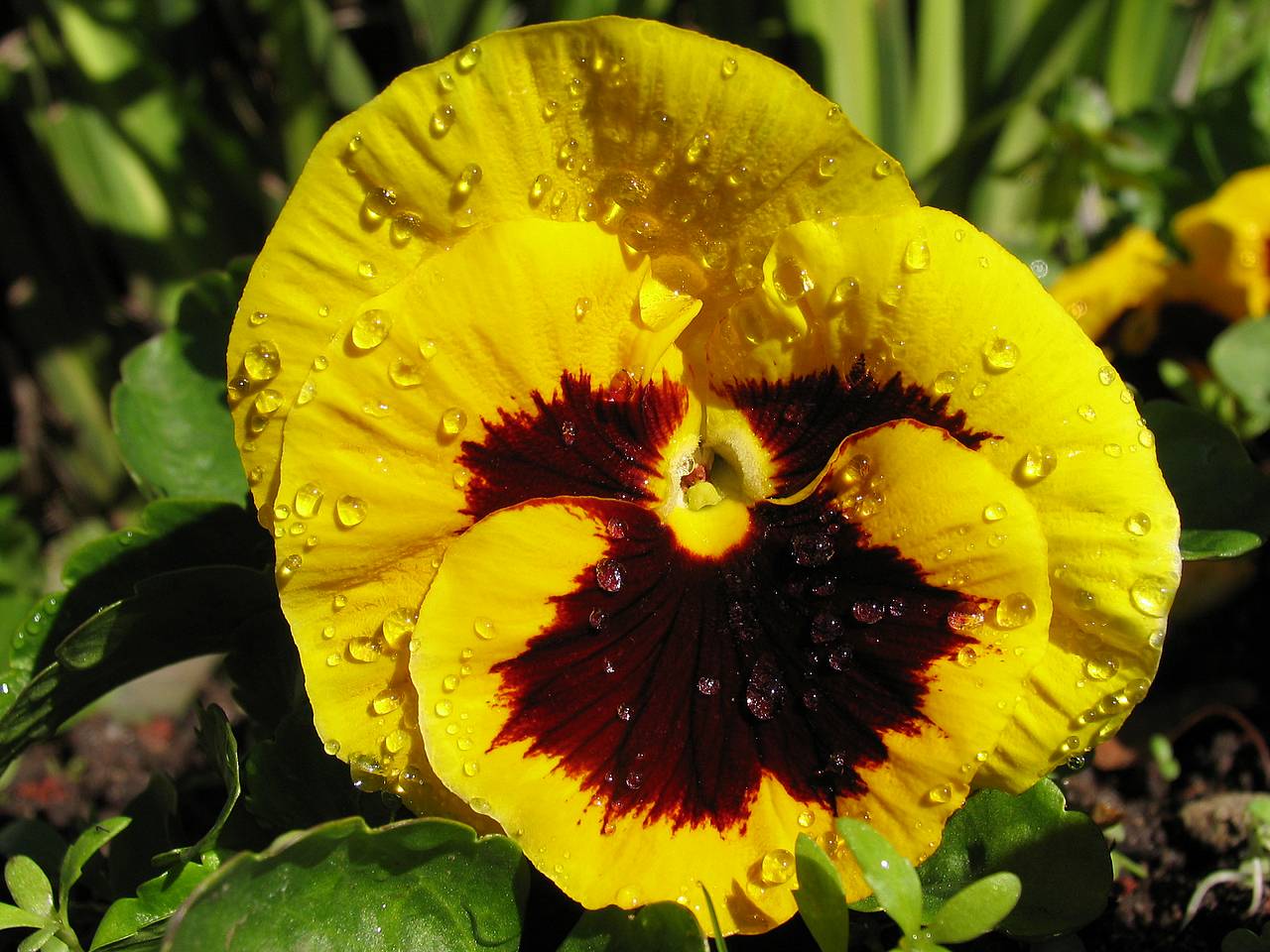 Viola tricolor, Violaceae
Πανσές
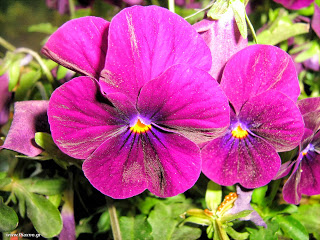 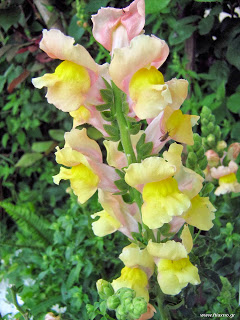 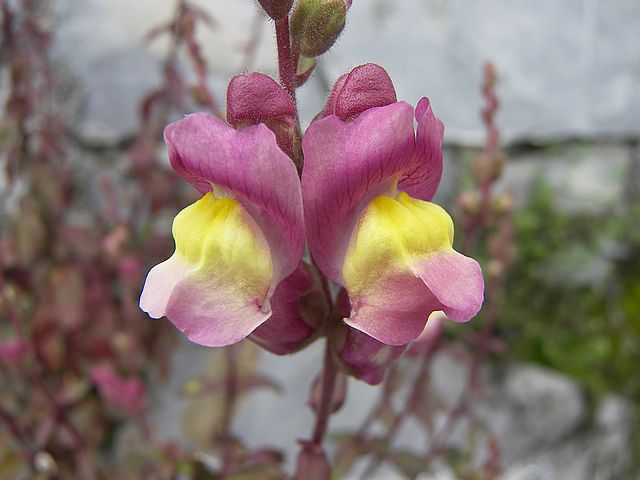 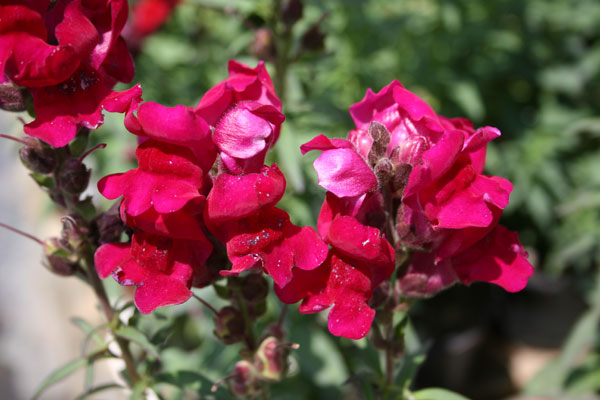 Antirrhinum majus, Scrophulariaceae
Αντίρρινο ή Σκυλάκι
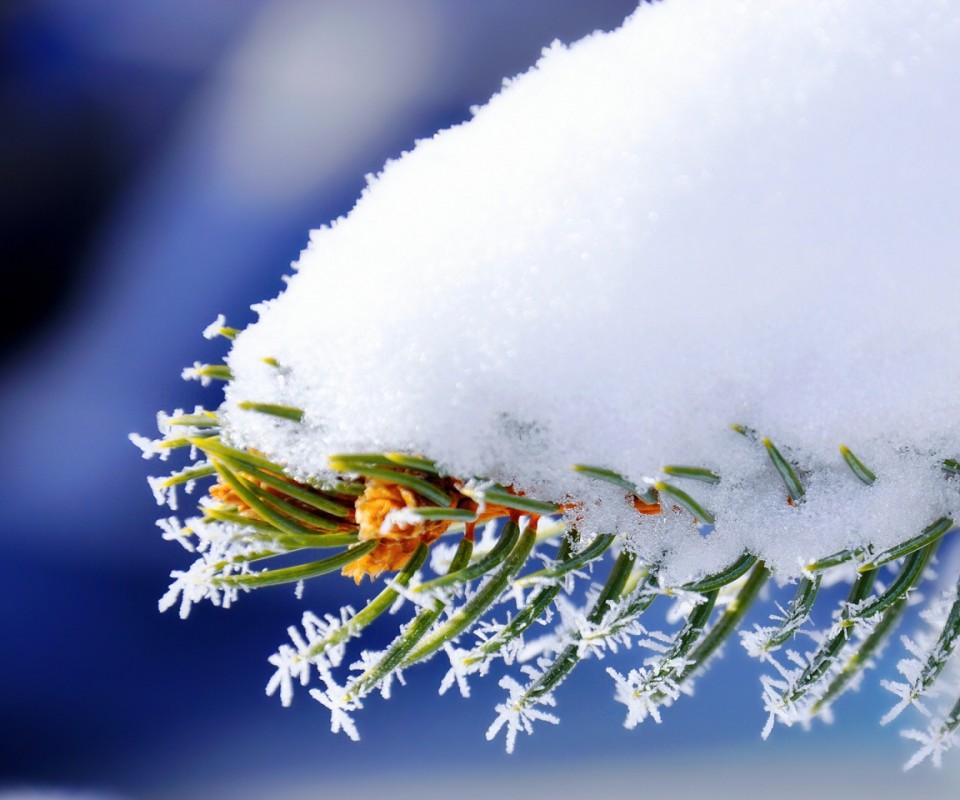 Winter
Χειμώνας
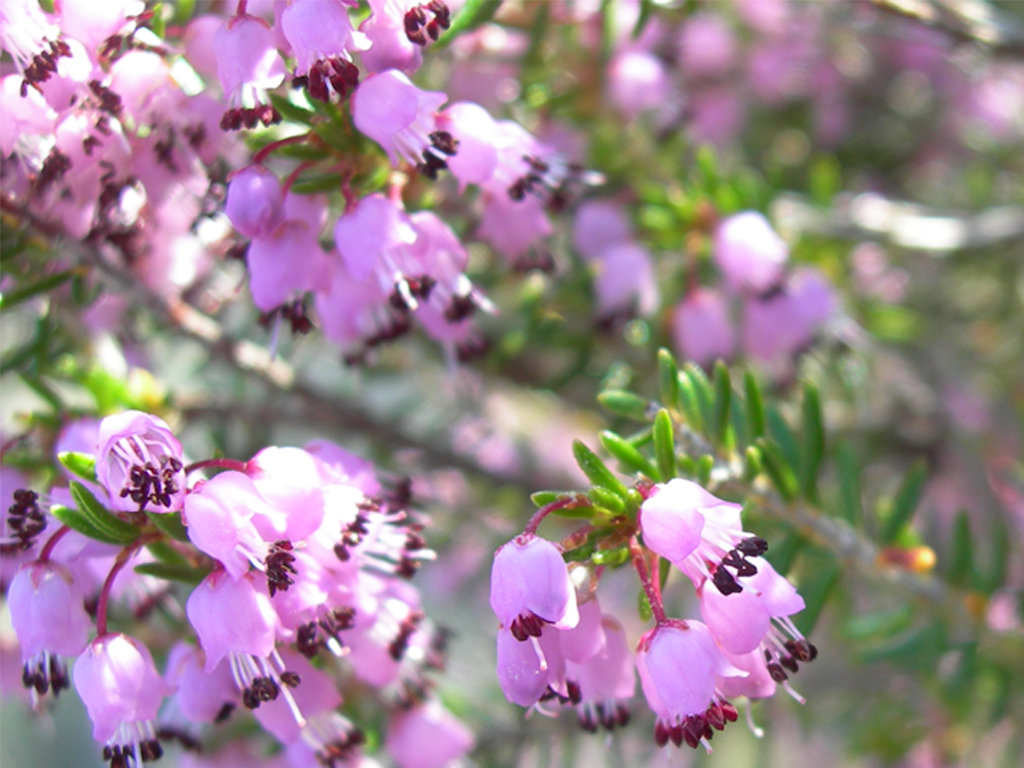 Erica carnea
Ρείκι
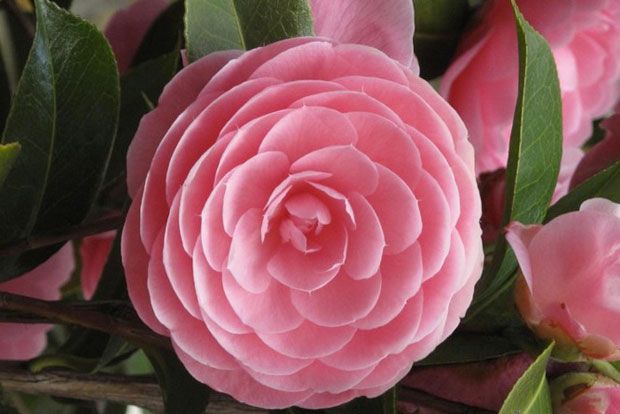 Camellia
Καμέλια
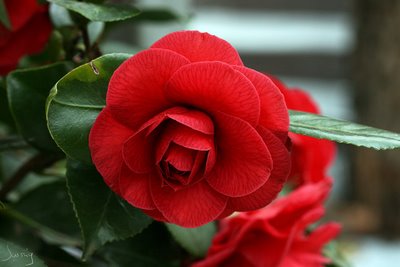 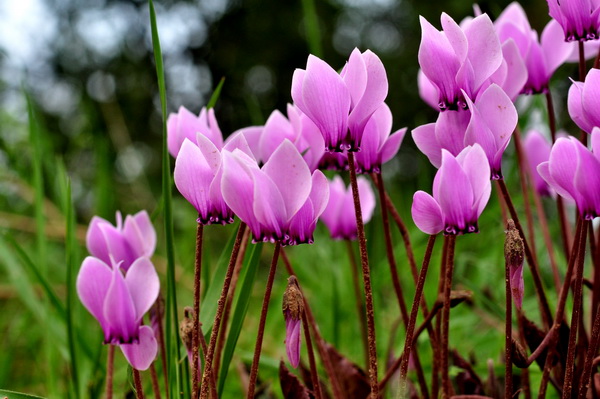 Cyclamen graecum
Κυκλάμινον το Γραικόν
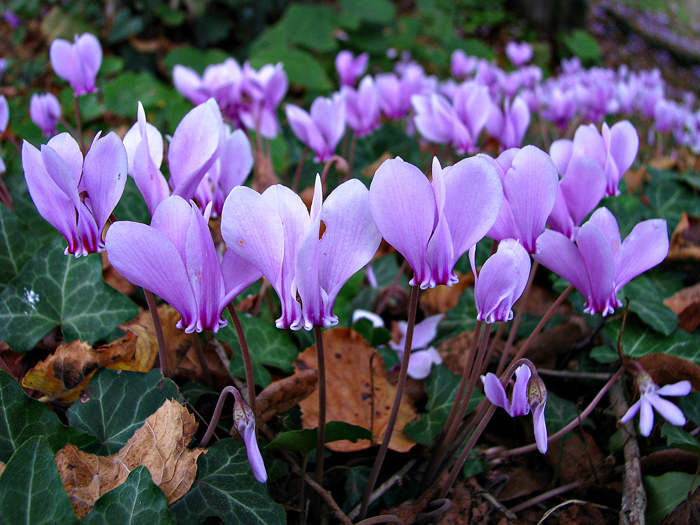 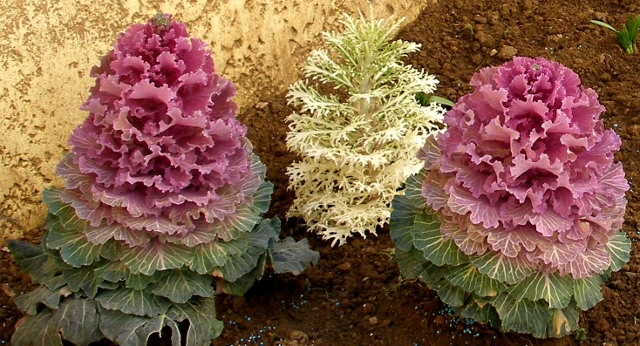 Brassica oleracea
Λάχανο Καλλωπιστικό
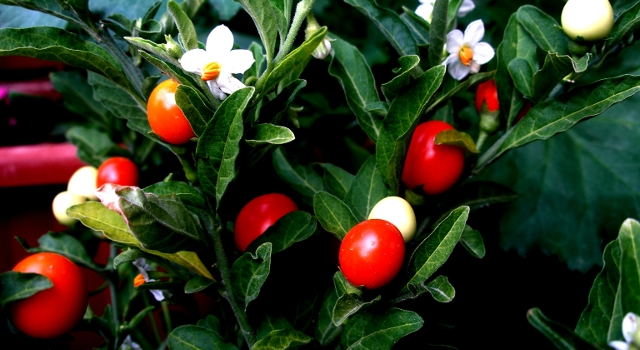 Solanum
Σολάνο
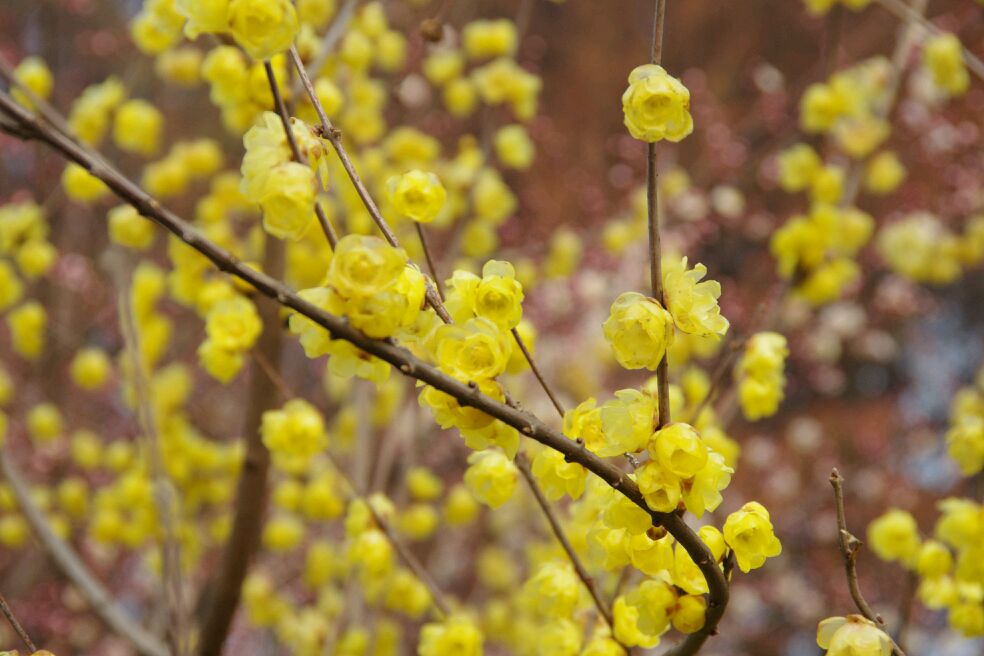 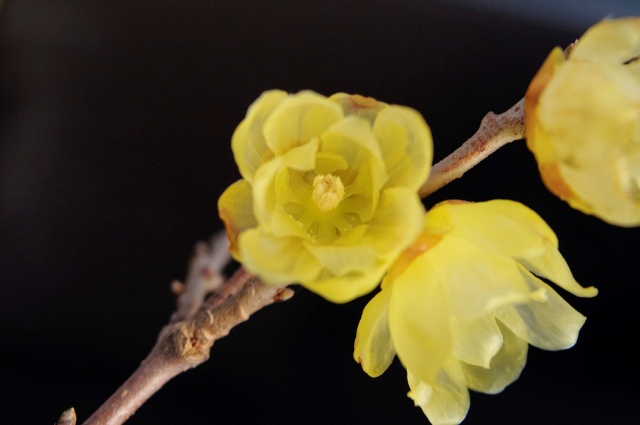 Chimonanthus praecox
Χειμωνανθός
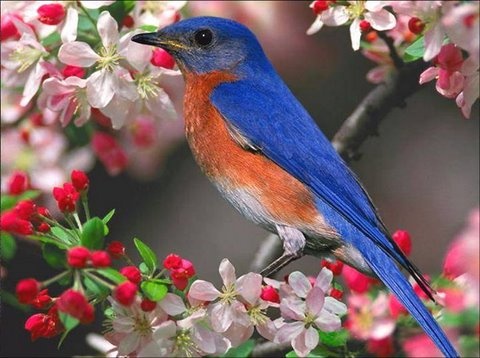 Spring
Άνοιξη
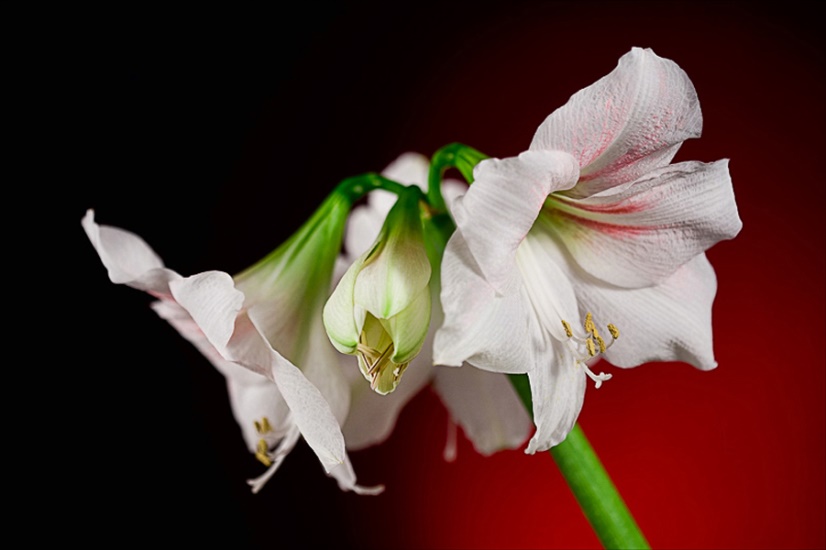 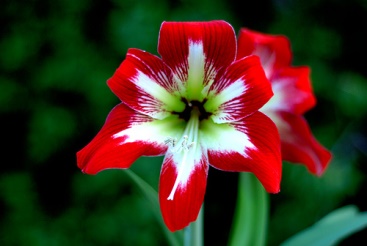 Amaryllis- Hippeastrum
Aμαρυλλίς
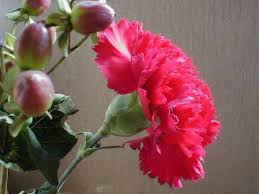 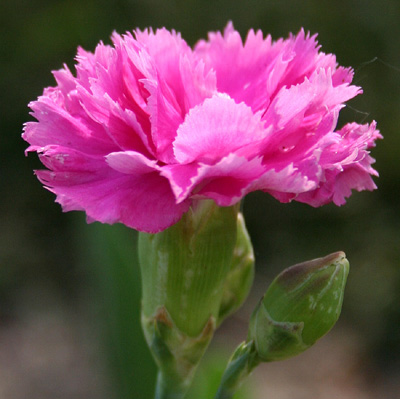 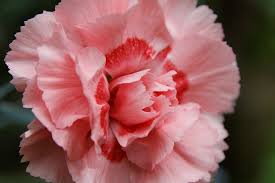 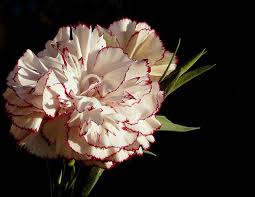 Syzygium aromaticum
Γαρύφαλλο
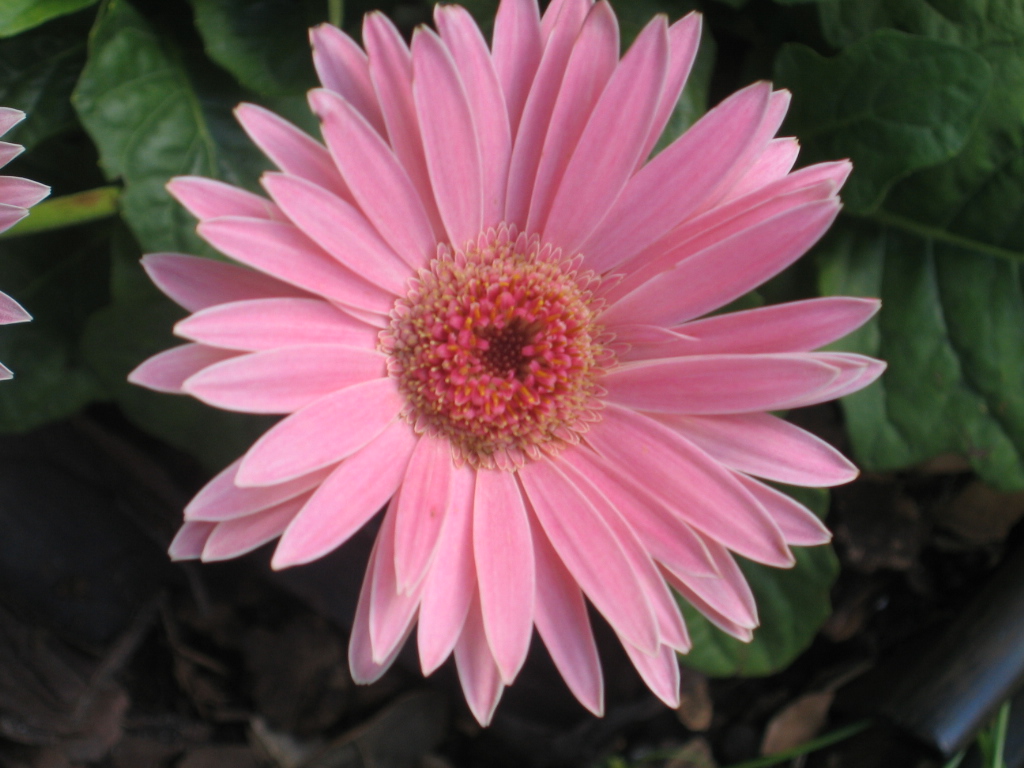 Gerbera 
Ζέρμπερα
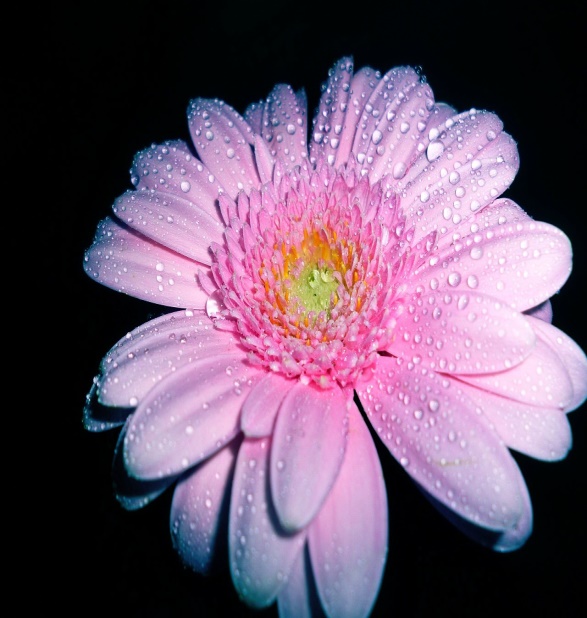 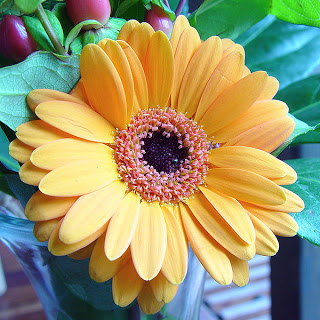 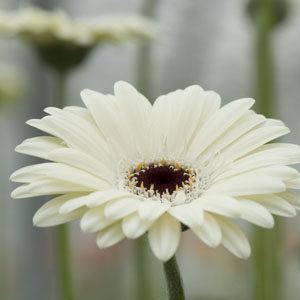 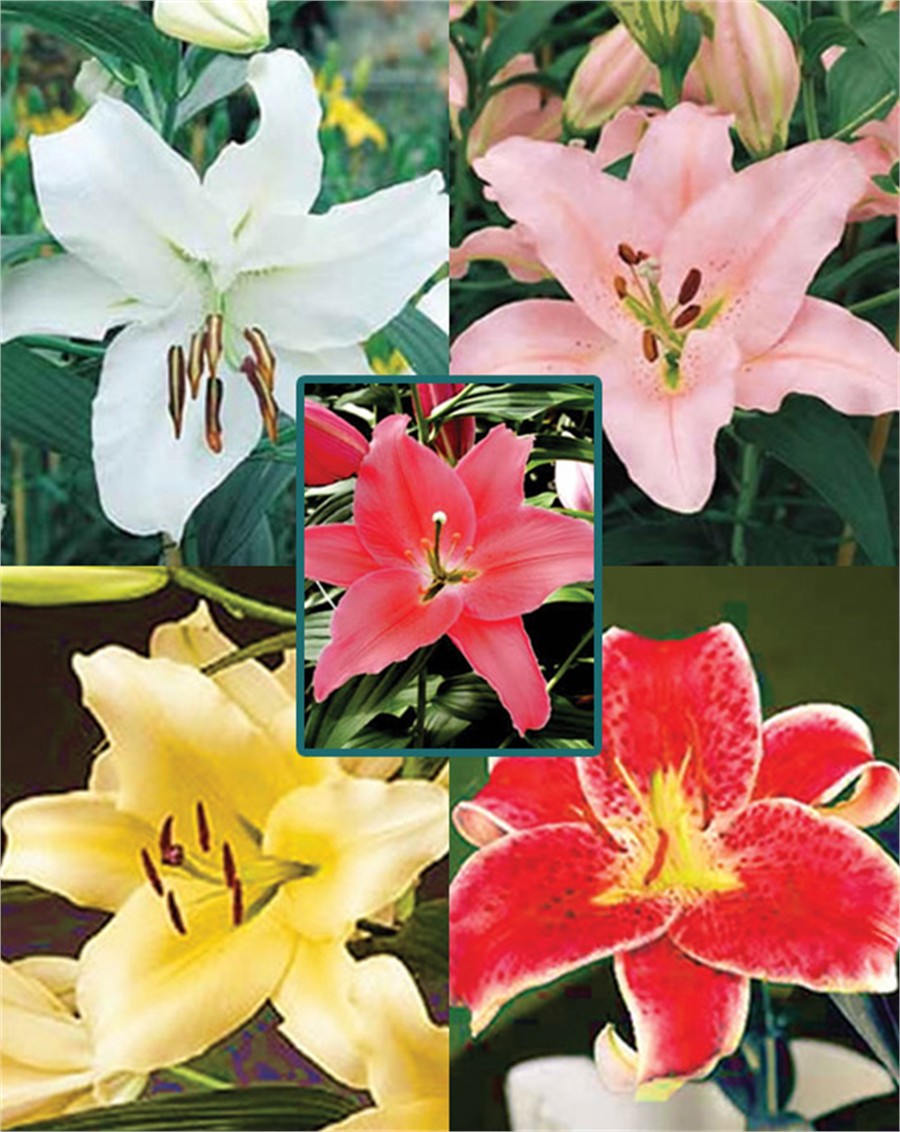 Lilium longiflorum
Λίλιουμ
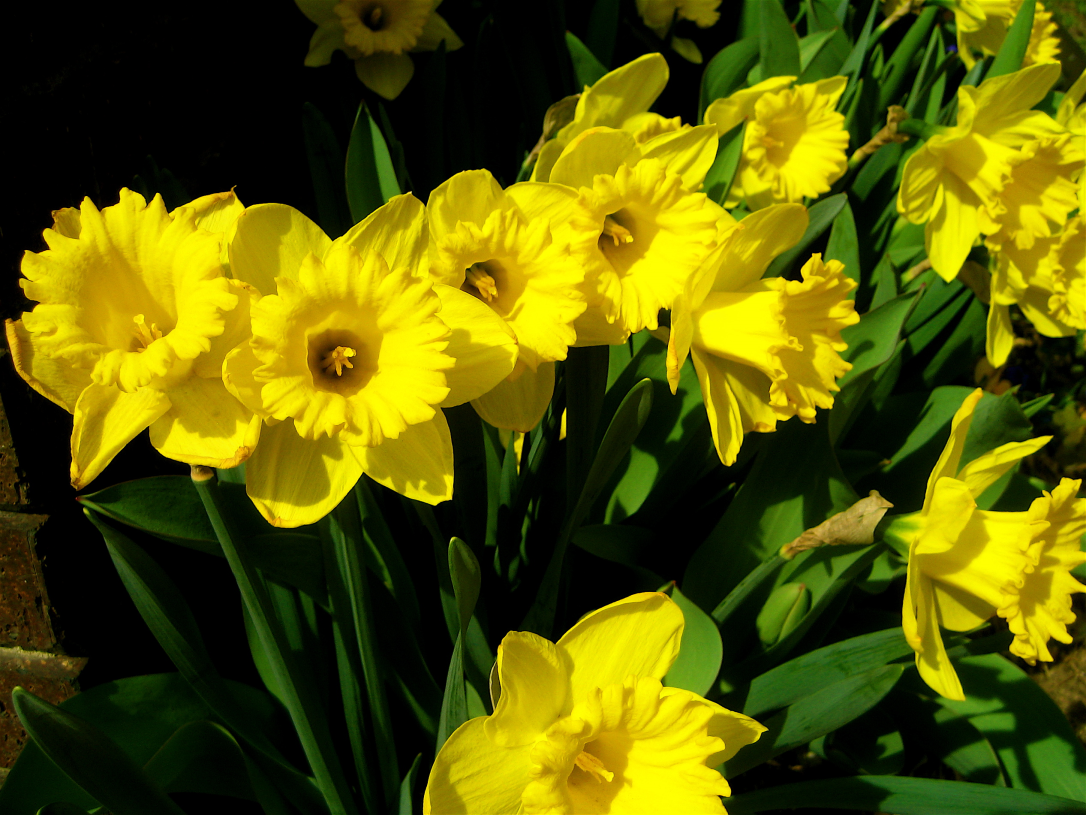 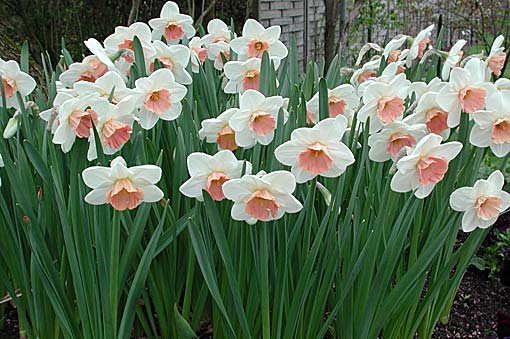 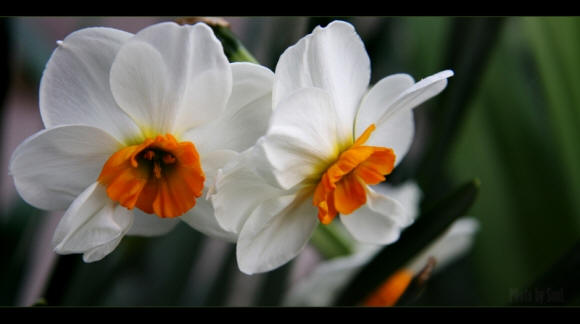 Narcissus
Νάρκισσος
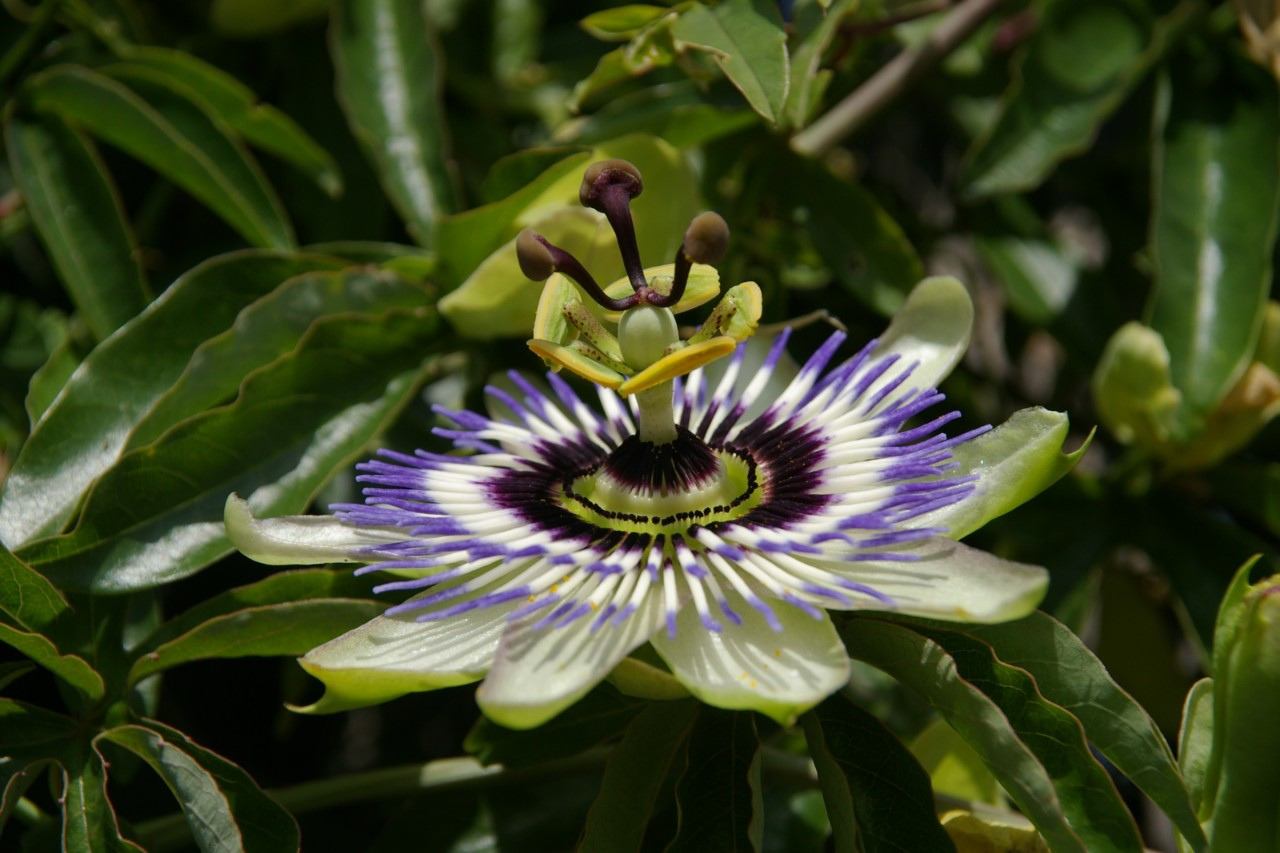 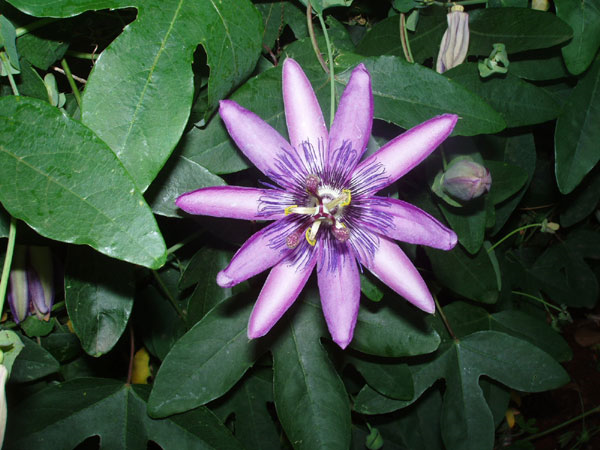 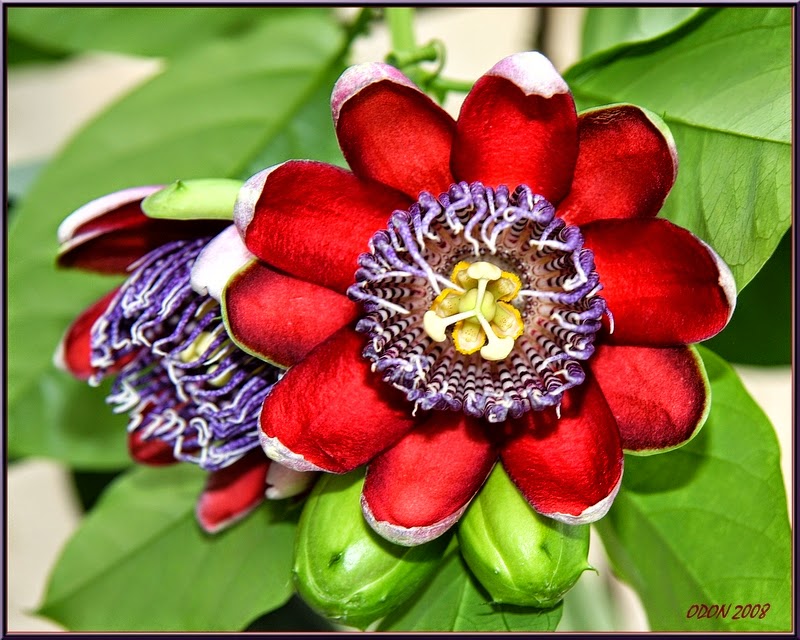 Passiflora edulis
Πασιφλόρα - Ρολογιά
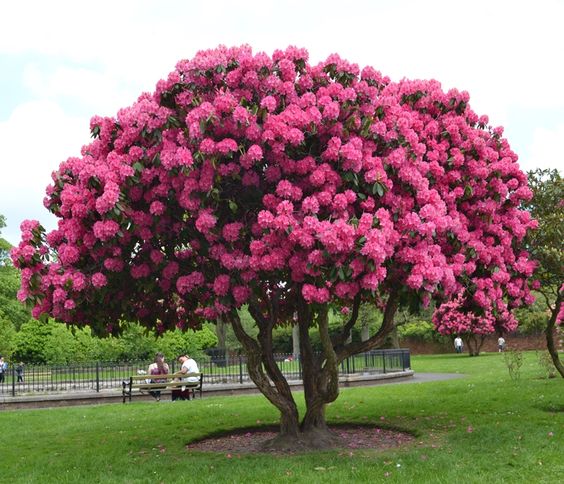 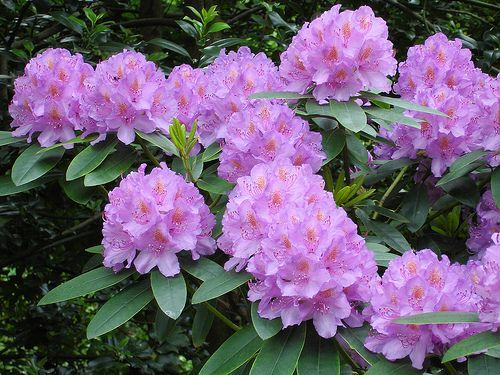 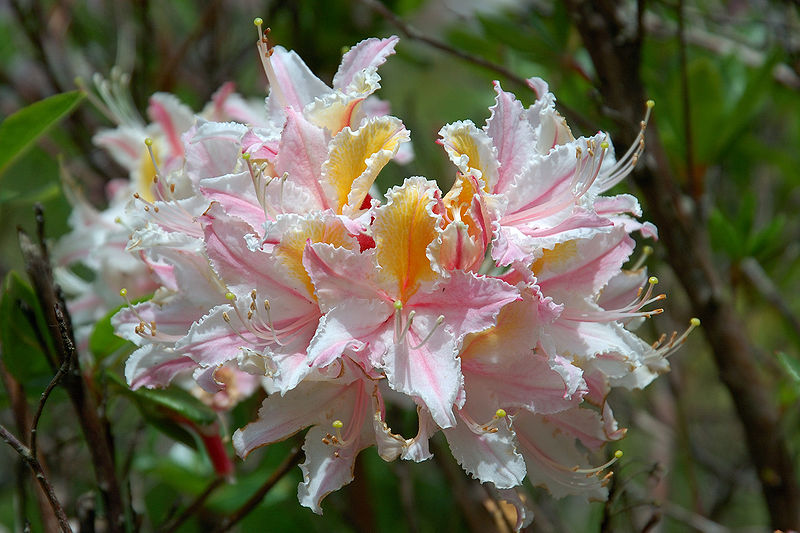 Rhododendron
Ροδόδεντρο
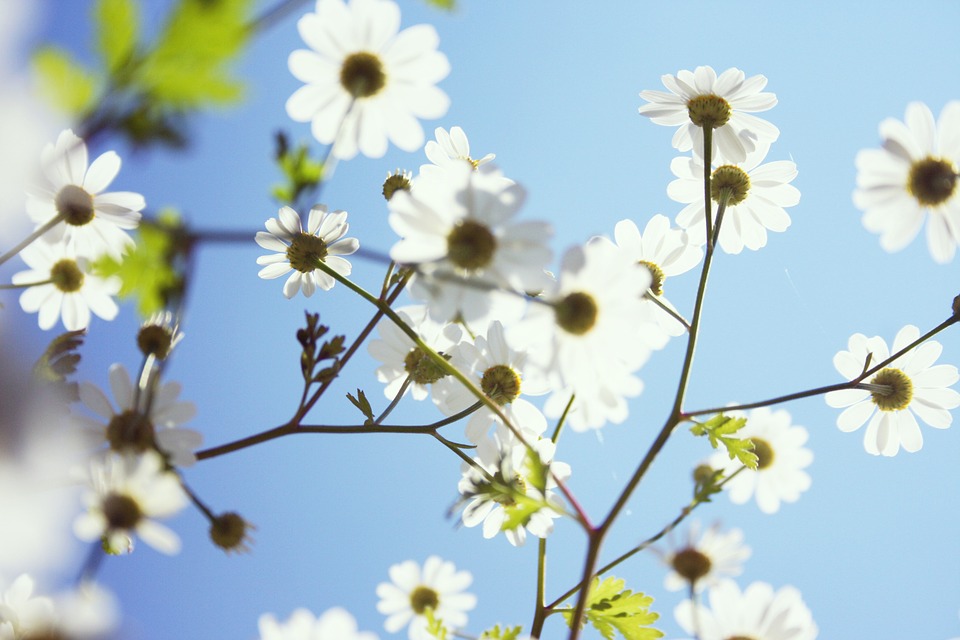 Summer
Καλοκαίρι
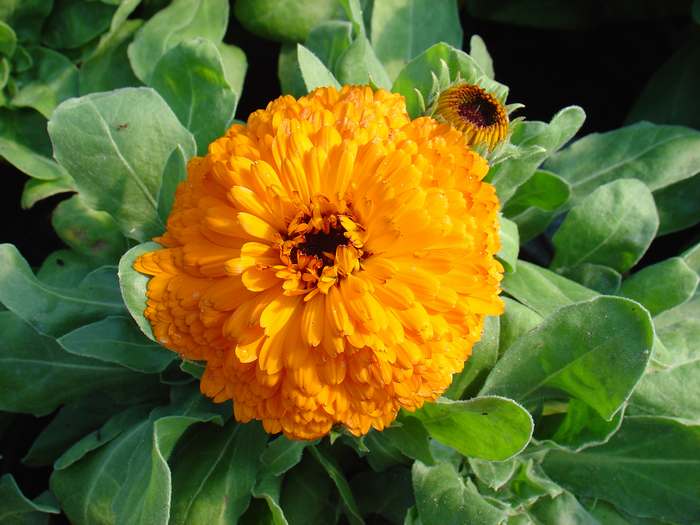 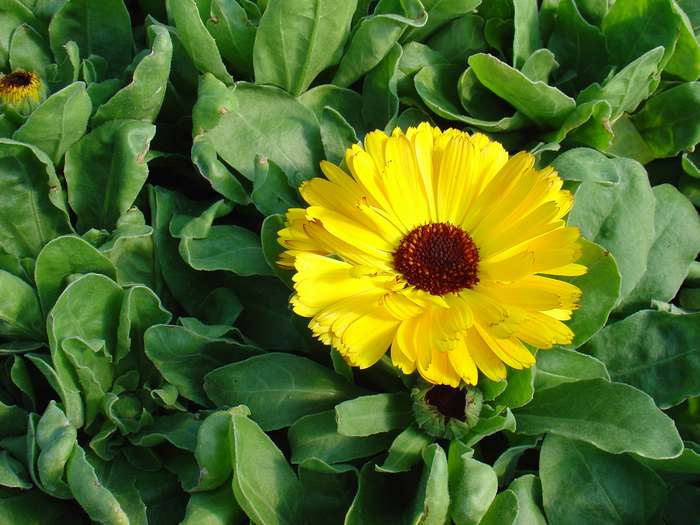 Calendula
Καλέντουλα
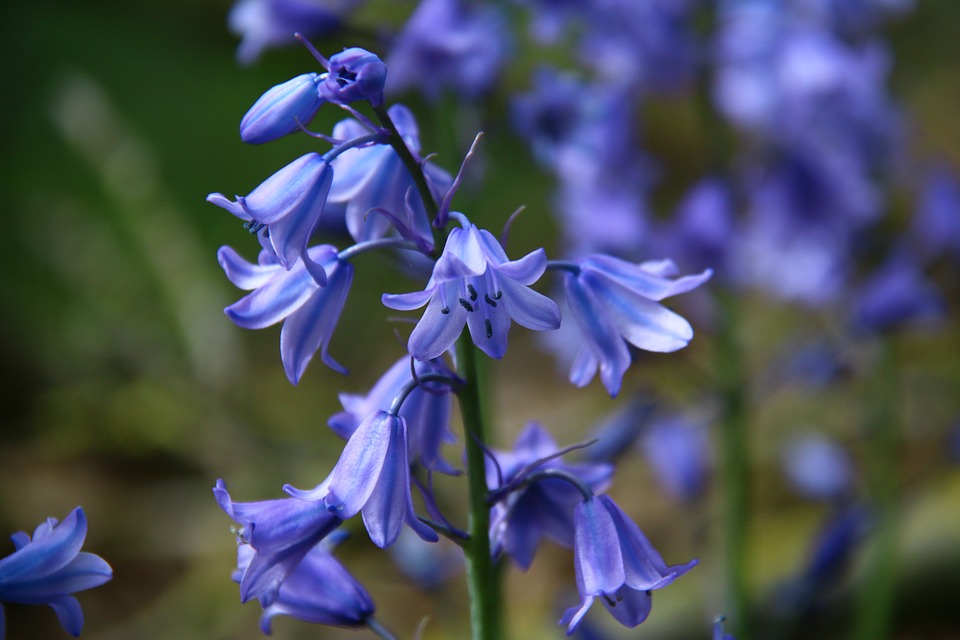 Campanula topaliana
Καμπανούλα
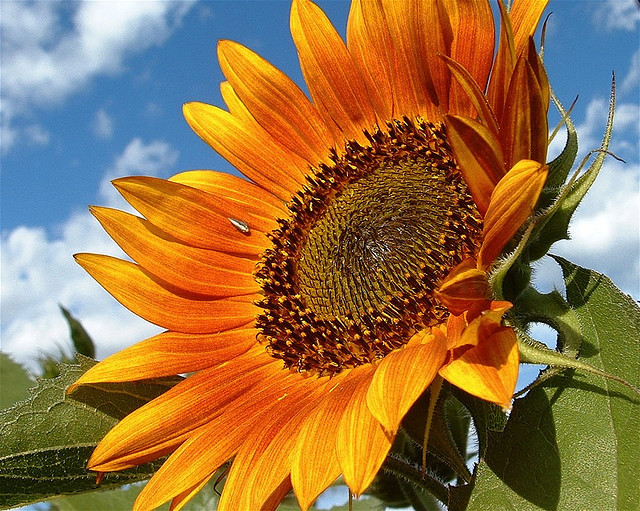 Helianthus
Ηλίανθος
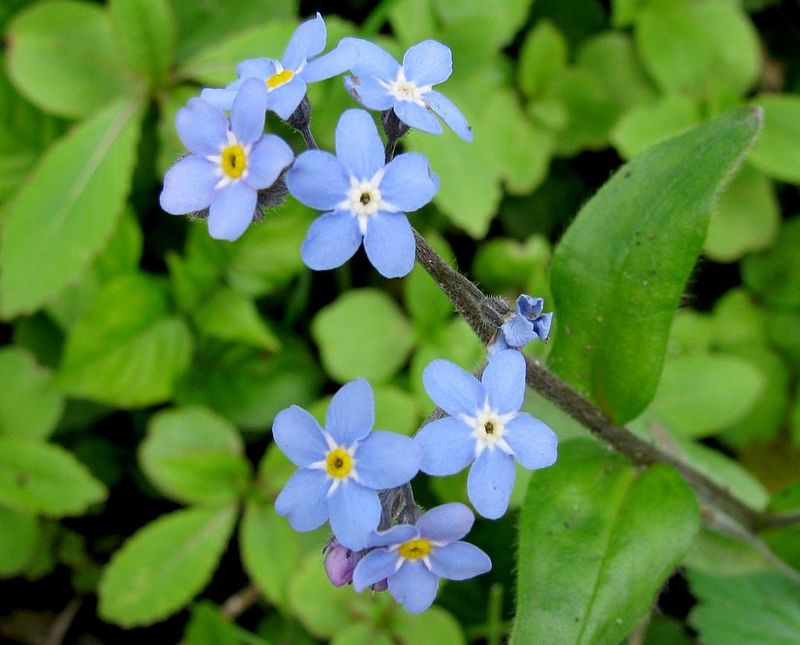 (Myosotis alpestris (Myosotis sylvatica)
Μυοσωτίς η Αλπική
«Μη με λησμόνει»
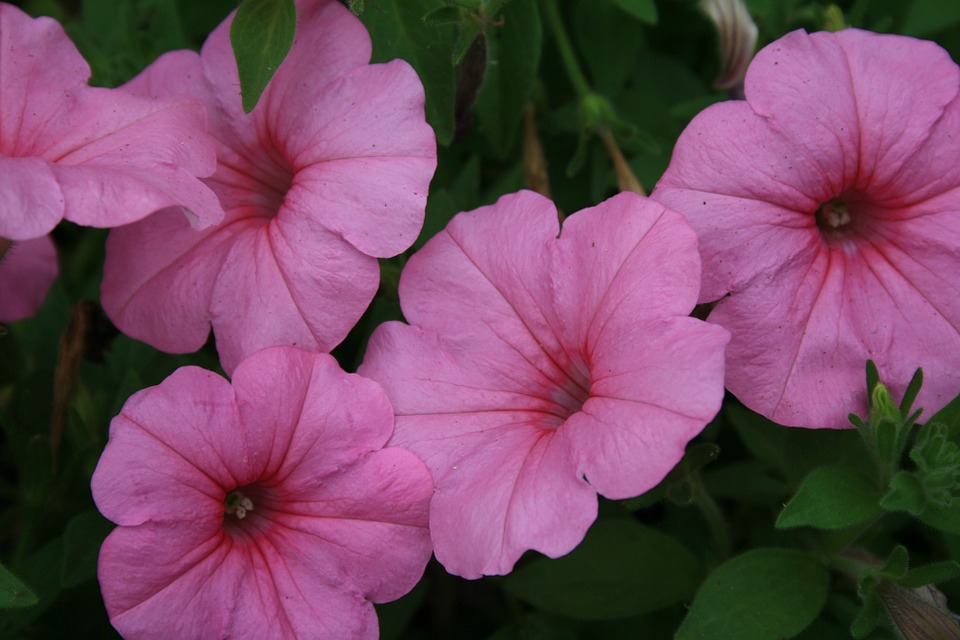 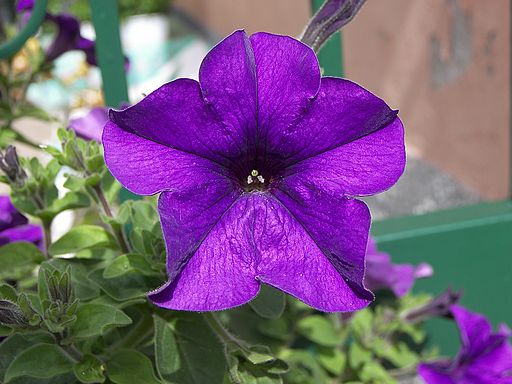 Petunia
Πετούνια
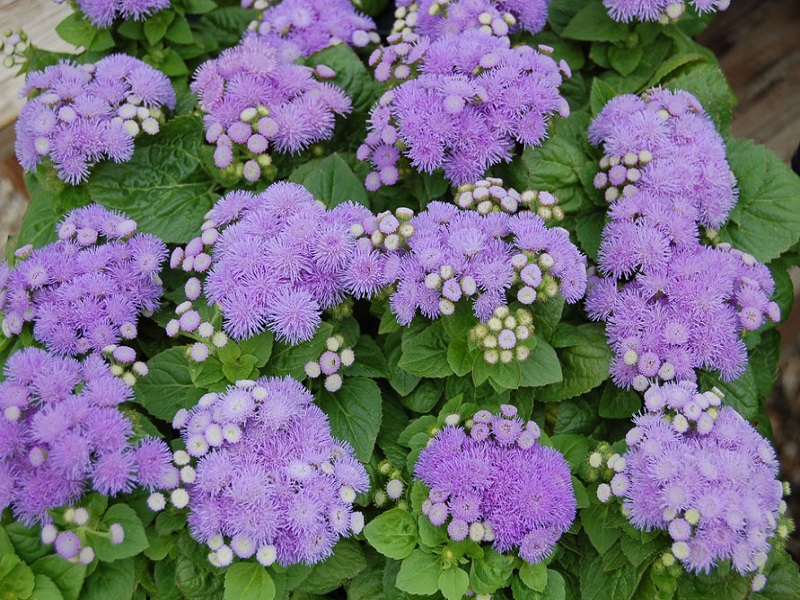 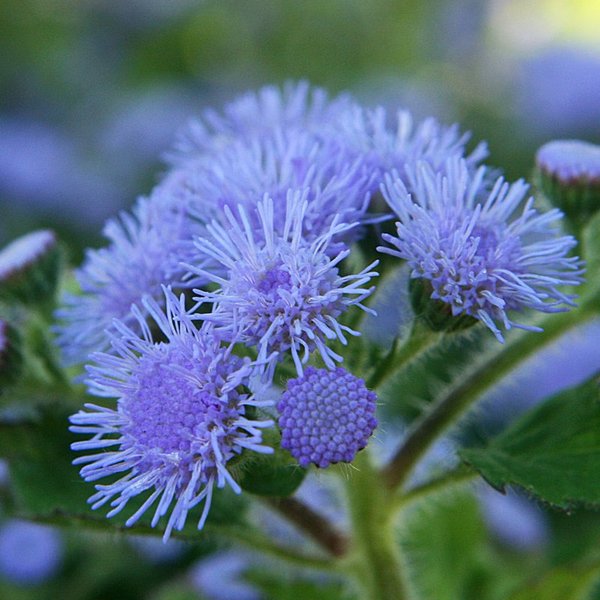 Ageratum houstonianum
Αγήρατο
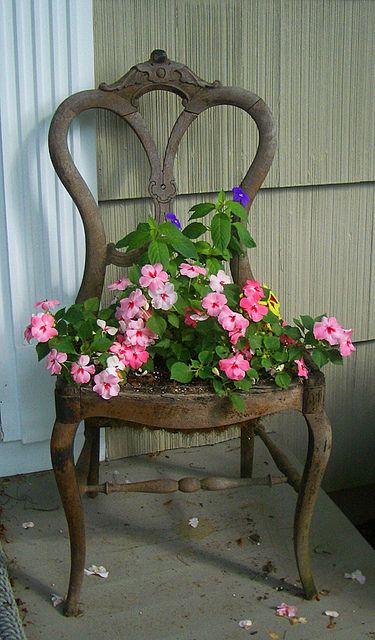 Ιmpatiens Walleriana
Ανυπομονεσία
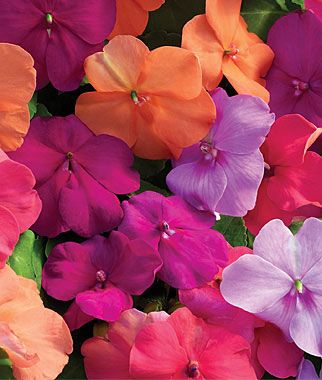 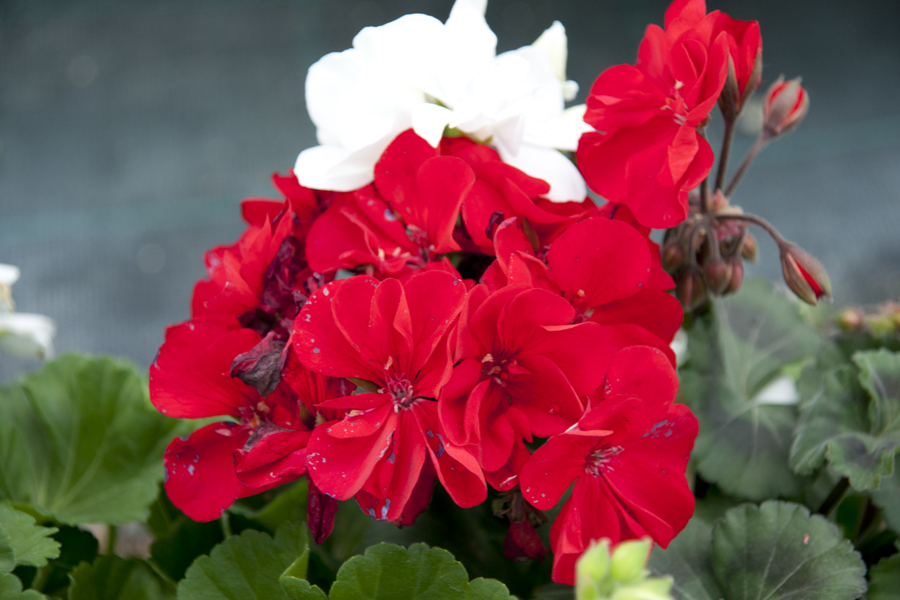 Geranium
Γεράνι
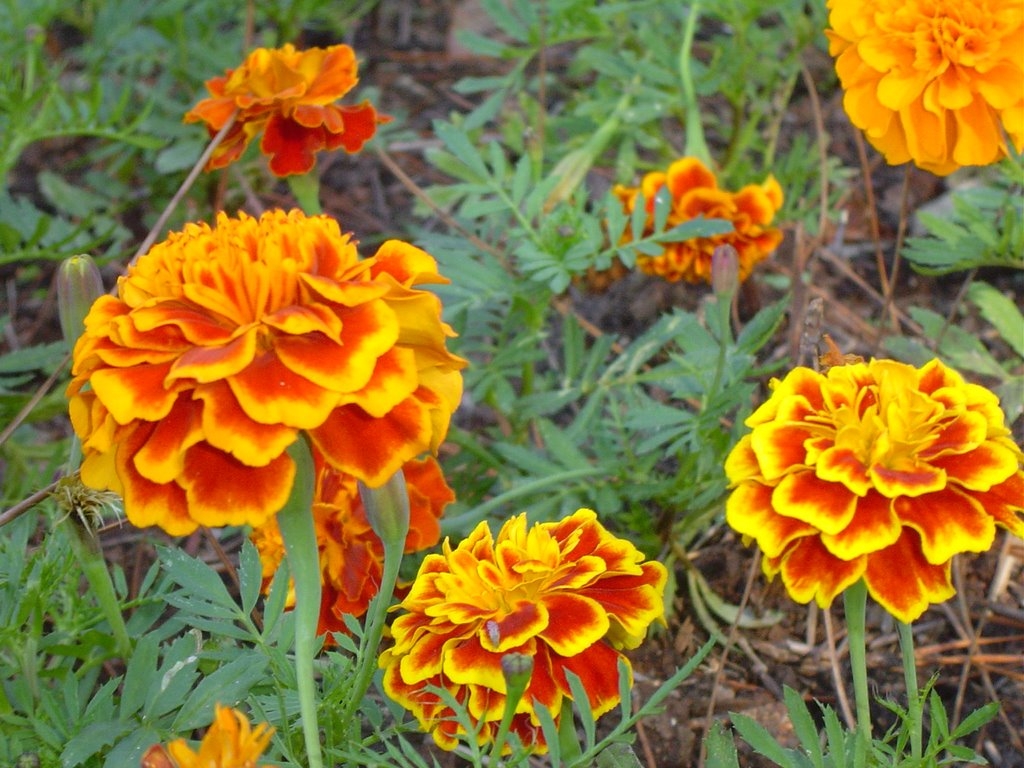 Tagetes erecta
Ταγέτης ο Όρθιος
Κατιφές
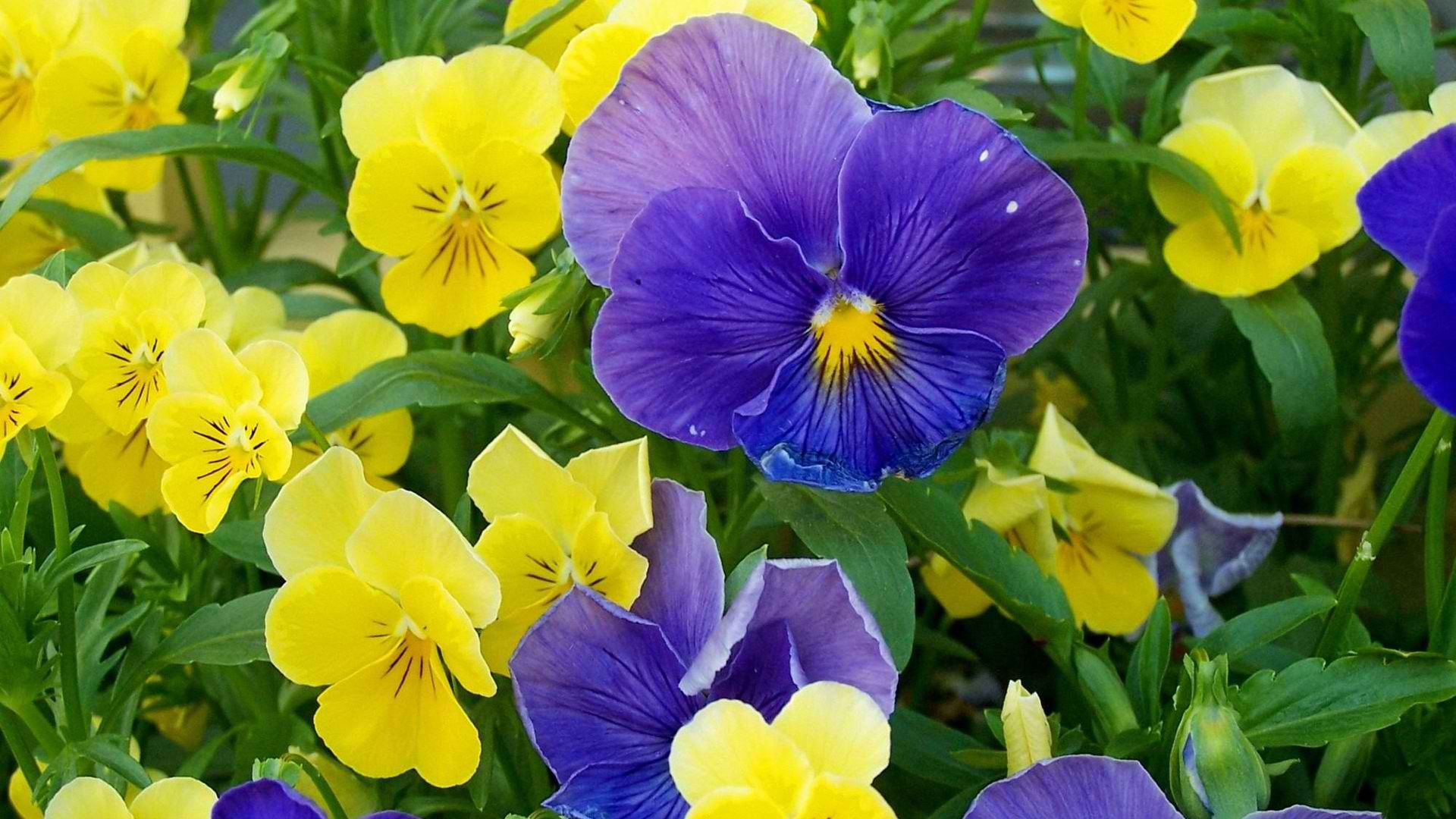 Viola tricolor, Violaceae
Πανσές